Employing compression solutions under openacc
Ebad Salehi, Ahmad Lashgar and Amirali Baniasadi

Electrical and Computer Engineering Department
University of Victoria
This Work
Motivation: Effective memory bandwidth usage is needed to achieve high performance in GPUs.

Our solution: Compress floating point numbers before transferring

How: We propose a compression method and set of OpenACC clauses


We achieve up to 1.36X speedup
2
Outline
Introduction & Background
GPU Architecture
OpenACC
Clauses and the Compression Method
Experimental Results
Conclusion
3
Introduction
GPU has promising peak performance
 but hard to achieve in practice.
The main problem is memory bandwidth
Thousands of threads compete for data
Memory optimization calls for skills and experience. 
Good GPU programs need extensive development effort.
Frameworks such OpenACC makes it easier.
4
GPU Architecture
Warps Pool
Streaming Multiprocessors (SM)
Consists of Streaming Processors (SP)
32 thread group is called Warp
Threads in a warp execute instructions at once
Therefore they send memory request at the same time
SM
Warp 1 | T1 T2 T3 T4 |
Warp 2 | T5 T6 T7 T8 |
…
Load/Store Unit
Int/Float
Unit
Special Fcn
Unit
L1 Cache
Data
5
GPU Memory Subsystem
DRAM (Global Memory)
Accessed through a 2-level cache hierarchy
Memory bandwidth is a bottleneck for many applications.
Bandwidth utilization depends on the access pattern.
The smallest memory transaction size is 32 bytes.
GPU
SM1
SMN
L1$
L1$
Interconnect
…
L2$
L2$
MC1
MCN
DRAM
6
[Speaker Notes: Tell about memory blocks here. The goal is reducing memory transactions.]
OpenACC
Directive-based extension to Fortran, C, C++
Maps compute-intensive loops to accelerators
Manages data movement between the CPU(Host) and the accelerator
Lowers programming effort
Coarse grained control
7
[Speaker Notes: Directive based extenstion,  Code still compiles for host-only, 
Each iteration to a thread
3.
4. It’s host directed. Host calls the kernels and data transfer functions.
5. The fact that it is directive-based and programmer doesn’t need to change the source code, decreases the programming effort/time.
6. But it comes at a price. It has less flexiblity than CUDA/OpenCL. It’s hard or even not possible to implemented complicated algorithms.

It’s similar to OpenMP except Openacc model is more suitable for accelerators which are capable of running a great number of lightweight threads.]
OpenACC
Matrix-matrix multiplication example:
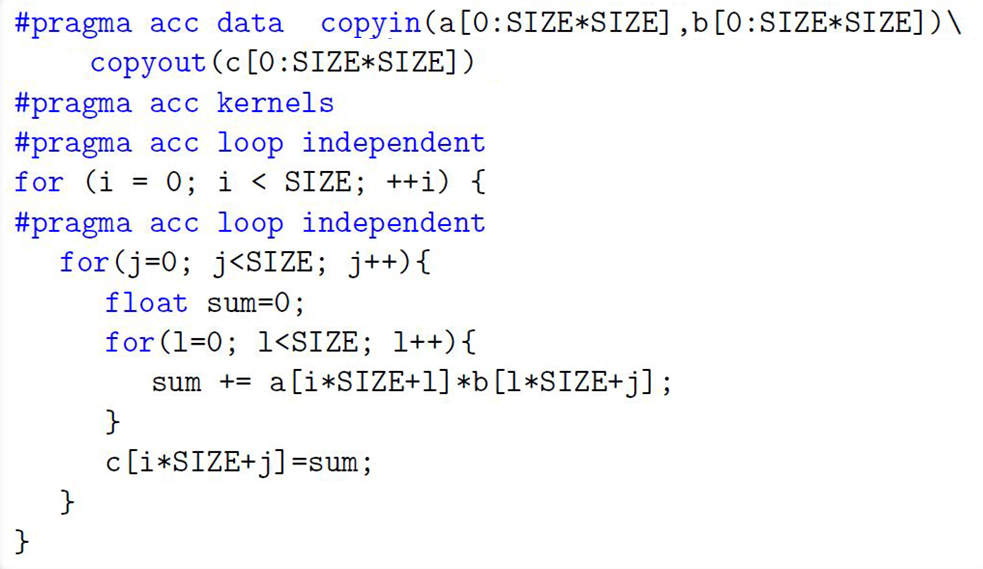 8
[Speaker Notes: Transparent pragma
Directives
Clauses]
Proposed Clauses
Our goal is proposing a method to alleviate the memory contention problem
Ease the work of programmers.
We extend the OpenACC model by new clauses.
9
[Speaker Notes: By analysis]
Proposed Clauses
Data Transfer Clauses
Instruct the compiler to apply the compression technique to data sets at transfer time. 

Kernels Compression Clause
Instructs the compiler to treat the marked data sets as compressed at kernel generation time.
10
[Speaker Notes: The reason why we separated these two.]
Proposed Clauses
Example:
#pragma acc data compression_copy(data[0:size:min:max])
11
[Speaker Notes: Min and max are optional.
The reason for max and min discussed later.]
Proposed Clauses
Compression clause on kernels directive

  Example:
#pragma acc kernels compression(d1, d2, d3)
{
	… 
	//kernels region
	…
}
12
Proposed Clauses
Matrix-matrix multiplication example:
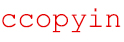 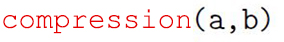 13
Compression Method
Applicable on floating point data. 32 or 64 bit
Flexible compression ratio
Low overhead
Lossy
14
Compression
Floating point:
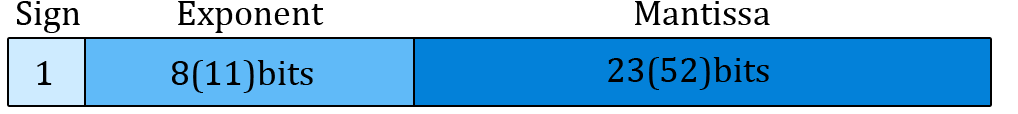 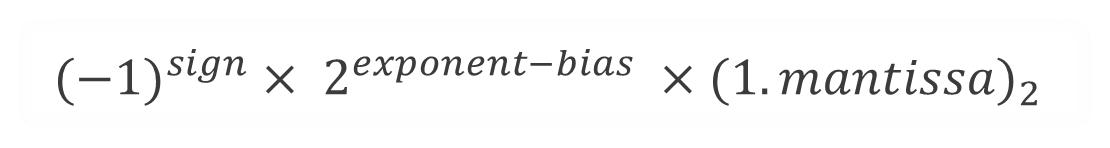 15
Compression Steps
This process is performed on the data set

Division by twice the maximum absolute value of the data set to map to (-0.5,+0.5).
Adding to 1.5 to map to (1,2).
Omitting the exponent.
Omitting the least significant bits.
16
[Speaker Notes: *In Which ones we lose accuracy?]
Compression Steps
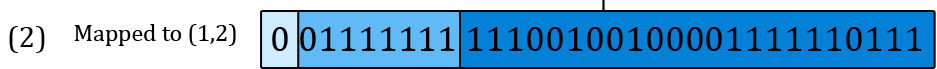 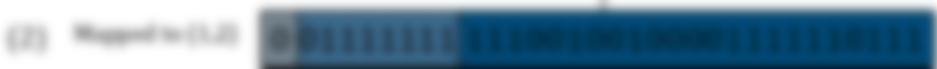 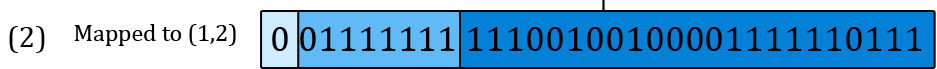 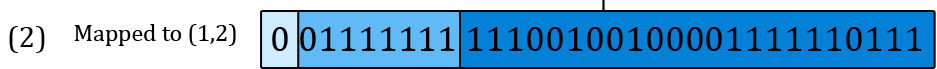 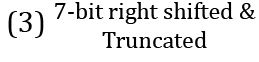 Pi most accurate representation in single precision  ≈  3.1415405
17
[Speaker Notes: Dividing by 4]
Decompression Steps
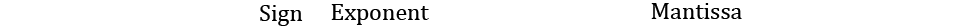 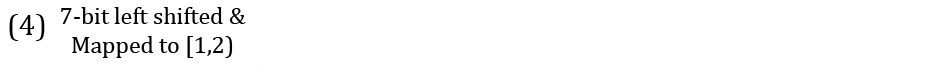 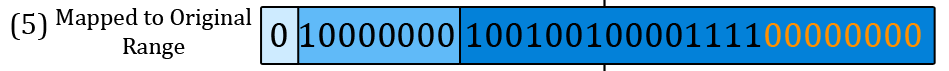 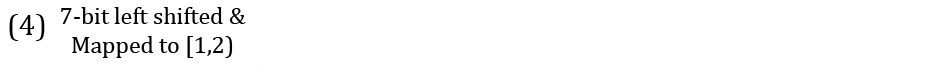 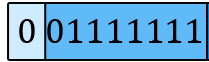 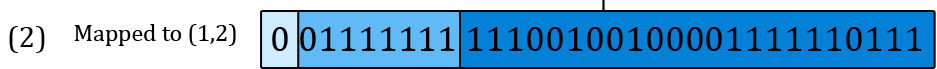 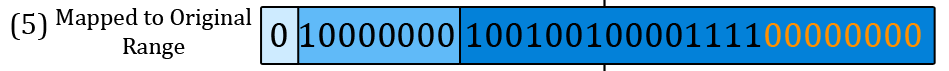 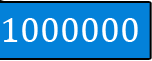 Pi most accurate representation in single precision  ≈  3.1415405
Pi after decompression ≈  3.1415927
18
Decompression Steps
Reformulate to use fused multiply-add instruction.
19
[Speaker Notes: The exact reverse operation is not efficient. We reformulate to use fused multiply-add unit.]
Methodology and Results
Benchmarks:
Matrix Multiplication, HotSpot, Nearest Neighbors and Dyadic Convolution
Compilers:
IPMACC, NVCC, GNU GCC 4.4.7
Platform:
CUDA6.0 on NVIDIA Tesla K20c
Intel Xeon CPU E5-2620, 16 GB RAM
Scientific Linux 6.5 (Carbon) x86 64
20
[Speaker Notes: Tell about the benchmarks. Kernel time]
Matrix Multiplication
21
HotSpot
22
Nearest Neighbors
Finds k-nearest neighbor points in a two dimensional space.
Each point is a C struct with two attributes; latitude, longitude.
We transform array of structs to struct of arrays to enhance spatial locality.
23
Nearest Neighbors
Transforming array of structs to struct of arrays at compression stage.
lat0
lng0
Lat1
lng1
lat2
lng2
24
Nearest Neighbors
25
Dyadic Convolution
26
Conclusion
Easy to use OpenACC clauses proposed
Transparent compression scheme
Data compression
Reduces the bandwidth usage
Increase the cache hit rate
Good solution for data sizes larger than L2 cache
Up to 2X in synthetic benchmarks
Up to 1.36X in real world benchmarks
27
Related Works
Samadi et al. developed a transparent approximation system. Accepts CUDA code and generate multiple kernels with different accuracy level.
Sathish et al. show the efficiency of hardware-based lossless and lossy compression dram bandwidth. Their proposed compression hardware can improves the performance memory-bound workloads by 26% for GPUs with L1 caches but without L2 caches.
28
Future Work
Adaptive compression
Compression methods on different data types.
Using hardware compression solutions
29
Thank you
Questions?
30
HotSpot Application
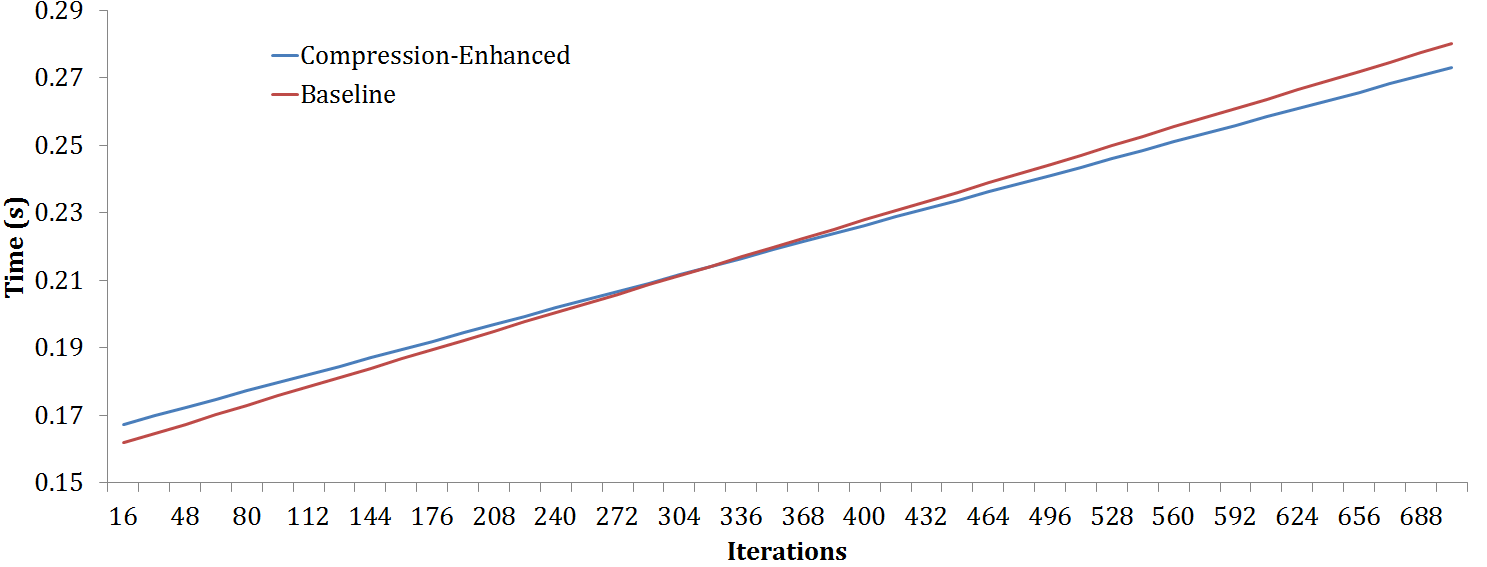 31
Matrix Multiplication
Matrix-matrix multiplication
32